Tema Întroducere în Nanometrologie și Instrumentație pentru Nanoinginerie
Company Name
Importanța nanometrologiei
Proiect Co-Nanomet: în cadrul FP7 al Comisiei Europene: Coordonarea în nanometrologie în Europa
Introduction to Nanometrology: What is it? Why is it important? What are the main challenges?
Metrologia - știința măsurătorilor, iar nanometrologia este acea parte a metrologiei care se referă la măsurători la scară nanometrică. 
Importanța nanometrologiei este ușor de demonstrat: capacitatea de a măsura la scară nanometrică este un factor decisiv în dezvoltarea nanotehnologiei.
O provocare actuală pentru nanometrologie este dezvoltarea în continuare a metodelor de măsurare la capătul inferior al nanoscalei, permițând astfel o mai bună înțelegere științifică a fenomenelor care apar la scară nanometrică și care fac nanotehnologia atât de interesantă.
Introducere in nanometrologie
O provocare mai nouă, este stabilirea unei infrastructuri de încredere (atât conceptuale cât și practice) care să garanteze fiabilitatea rezultatelor măsurătorilor la scară nanometrică și ale rezultatelor măsurătorilor pe nanomateriale și nanoproduse. 
Această dezvoltare trebuie să corespundă cursei globale de a investi în cercetare și dezvoltare în nanotehnologie, care deja creează produse și procese noi.
Beneficiul teoretic și științific al metrologiei
Metrologia. Termenul este folosit în diferite moduri. Este uneori folosit pentru a se referi la instrumentație măsurătoare (e.g. „necesar de dezvoltat noi metrologii pentru măsurarea proprietății X sau Y…”). Uneori metrologia este văzută ca o activitate înalt specializată care este realizată exclusiv de un număr limitat de experți, adică metrologi. 
Există de fapt o definiție agreată și clară, care este atât mai precisă, cât și mai generică decât exemplele date:„Metrologie = știință a măsurării și aplicarea acesteia. 
Notă: metrologia include toate aspectele teoretice și practice ale măsurării, indiferent de incertitudinea de măsurare și domeniul de aplicare”. 
Un prim și evident beneficiu al metrologiei este potențialul său de a îmbunătăți înțelegerea științifică. 

Potenţialul de îmbunătățire a înțelegerii științifice este, desigur, partea cea mai atrăgătoare a metrologiei pentru oamenii de știință din lumea academică, care sunt interesați să dezvolte și să utilizeze metode de măsurare noi și avansate.
Beneficiul practic al metrologiei
Un al doilea beneficiu, la fel de important, dar mai puțin evident, al metrologiei este mult mai practic „Dacă nu o poți măsura, nu o poți îmbunătăți”. 
În termeni generali, metrologia este strâns legată de conceptele de control al calității sau de evaluare a conformității,ceea ce înseamnă luarea unei decizii cu privire la conformitatea cu specificațiile a unui produs sau serviciu. Evaluarea conformității oferă consumatorului încredere că cerințele privind produsele și serviciile sunt îndeplinite și ajută producătorii și furnizorii să asigure calitatea produselor și este esențial din motive de comerț echitabil și de interes public (sănătate, siguranță și ordine publică, protecția mediului și a consumatorului). 
Aspectul de evaluare a conformității al metrologiei transformă știința și inovația în economie și prosperitate. 
Evaluarea conformității este deosebit de relevantă pentru nanotehnologie, deoarece există o mare preocupare cu privire la dificultatea de a transforma evoluțiile științifice în produse inovatoare, în Europa.
Nanotehnologia vs Metrologia
Progresele în metrologie depind de mulți factori: îmbunătățirea cunoștințelor științifice și tehnice, îninstrumentare, în standarde documentare (metode de testare standard) și în standarde fizice (ca înmateriale de referinta). 
Stabilirea priorităților în dezvoltarea în nanometrologie depinde de o cunoaștere clară a domeniului nanotehnologiei și a cererile din partea industriei nanotehnologiei, a autorităților sale de reglementare și a societății în general.
Pentru a înțelege domeniul nanotehnologiei, aceasta trebuie descrisă mai întâi. Cu un larg consens definiția pentru termenul de nanotehnologie a fost introdusă de Organizația Internațională pentru Standardizare(ISO) : „Nanotehnologie = aplicarea cunoștințelor științifice pentru a manipula și controla materia în la scară nanometrică pentru a utiliza proprietăți și fenomene dependente de dimensiune și structură și cele asociate cu atomi sau molecule individuali sau cu materiale în vrac
Nanotehnologia vs Metrologia
NOTĂ Manipularea și controlul includ sinteza materialului.
Definiția de mai sus a nanotehnologiei se bazează în mare măsură pe definiția ISO a termenului la scară nanometrică: „Nanoscală = interval de dimensiuni de la aproximativ 1 nm până la 100 nm
NOTA 1 Proprietățile care nu sunt extrapolări de la o dimensiune mai mare vor fi de obicei, dar nu exclusiv, expuse în această gamă de dimensiuni. Pentru astfel de proprietăți limitele de dimensiune sunt considerate aproximative.
Nanotehnologia vs Metrologia
NOTA 2 Limita inferioară în această definiție (aprox. 1 nm) este introdusă pentru a evita un/ și grupuri mici de atomi să fie desemnate ca nano-obiecte sau elemente ale nanostructurilor, ceea s-ar subînțelege de absența unei limite inferioare”.
Această definiție implică faptul că „nanoscală” este de fapt prescurtarea „scală nanometrică”. 
Nota 1 a definiției de mai sus este o reamintire a potențialului nanotehnologiei, care nu decurge doar din considerente de scară, ci din proprietăți noi.
Nanotehnologia vs Metrologia
În intervalul de dimensiuni definit de termenul la scară nanometrică, apar efecte fizice noi care sunt decisive pentru dezvoltarea de produse noi. 

Nanotehnologia prezintă o inginerie fără precedent de oportunități de a proiecta în mod specific proprietățile materialelor pentru anumite aplicații, ce  ajută la îmbunătățirea multor produse dintr-o gamă largă de industrii.
Nanometrologia iarăși
Există o utilizare din ce în ce mai mare a termenului „nanometrologie”, preponderent pentru a indica activitățile de metrologie privind la nanotehnologie, nanomateriale și la nanoscală.
În conformitate cu alte definiții „nano”, cum ar fi cele dezvoltate de ISO,  interpretăm termenul de nanometrologie drept „știința măsurării la scară nanometrică”; în acest sens, „nanometrologie” și „metrologie la scară nanometrică” vor deveni sinonime. 
Adoptarea unui nou termen, „nanometrologie”, nu trebuie interpretată greșit: nanometrologia nu este un „un fel/alt fel” de metrologie. Problemele și principiile fundamentale ale metrologiei în general rămân valabile. Concepte cum ar fi trasabilitatea metrologică și incertitudinea de măsurare, validarea și calibrarea metodei, acuratețea (o combinație de precizie și corectitudine), nu trebuie să fie adaptate pentru a se potrivi nevoilor speciale ale nanotehnologiei. 
Desigur, este adevărat că măsurarea la scară nanometrică este o măsură tehnologică și științifică provocatoare și aceasta este ceea ce face metrologia la scară nanometrică mai specială.
Care sunt provocările în metrologie la scară nanometrică?
Comparativ cu măsurătorile cotidiene, la dimensiuni normale, efectele noi sau suplimentare trebuie luate în considerare. E.g. măsurarea lungimii la scară nanometrică este influențată de efecte care sunt neglijabile la scară macro și micro. Acesta este motivul pentru care toți măsuranzii cunoscuți la scară macro trebuie să fie reconsiderați atunci când sunt evaluați la scară nanometrică. Este interesant de observat că diferitele unități ale SI pentru diferite mărimi de măsurare sunt definite la un nivel în care precizia reală a măsurării este cea mai mare. Aceste tendințe – unde acuratețea în general scăde atât spre intervale mai scurte, cât și spre intervale mai lungi – sunt similare pentru multe mărimi de măsurare. Din această cauză, va fi din ce în ce mai mult mai dificilă în nanometrologie pentru a stabili trasabilitatea metrologică și pentru a atinge măsurarea incertitudinii scontate.
Exemple de provocări nanometrologice includ:
- Lanțuri mai lungi de trasabilitate metrologică.
- Nevoia de noi materiale de referință și standarde documentare.
- Necesitatea unor noi instrumente de măsurare și metode de testare care funcționează la scară nanometrică.
- Necesitatea de a măsura noi caracteristici unice la scara nanometrică.
- Măsurători în medii dificile, de exemplu, vid ultra-înalt sau în medii biologice complexe....
Nanometrology streams: research-oriented and industrial
Aplicarea posibilă a efectelor în nanomateriale
Toate țările în care au fost adoptate programe la nivel guvernamental în crearea și dezvoltarea nanoindustriei, realizează necesitatea de a dezvolta anticipat metrologia, standardizarea și certificarea în această direcție. 
În nanoindustrie, mai mult decât în ​​orice alt domeniu al activității umane este adevărată teza: „Dacă nu o poți măsura, atunci nu poți să o faci" 
Nanospecialiştii sunt nevoiţi să urmeze motto-ul: „Progrese în domeniul nanotehnologiei este imposibil fără progrese în nanometrologie. Prin urmare, nanometrologia ar trebui să fie o componentă obligatorie a tuturor tipurilor de nanotehnologie.
Clasificarea nanometrologiei
Nanometrologia dimensională
Nanometrologia chimică
Nanometrologia filmelor șubțiri
Nanometrologia (proprietăților) mecanică
Metrologia materialelor nanostructurate
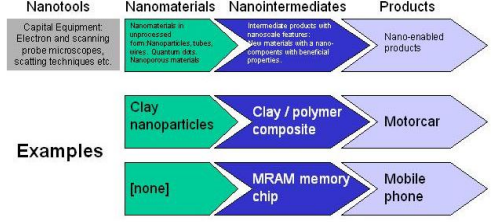 Nanometrologia electrică
Activities on electrical nanometrology listed can be divided into:
support of metrology for the semiconductor industry (ITRS) working towards Extreme UV (EUV) lithography;
application and improvement of nanoimprint technologies;
metrology for the electrical quantum triangle (see Figure 3) related to measurements of, or improvements on, quantum based constants, for example, Quantum Hall effect (QHE), Josephson Junction (JJ) and Single electron transistor (SET);
investigation into new methods to reduce the measurement uncertainty and to support traceability of electrical measurements of nanoparticles/ nanoaerosols, for example, providing traceable femtoampere measurements for nanoparticles, counting of thin films, nanostructures, organic materials and CNT (SWCNT, MWCNT, doped CNT);
use of graphene to develop new nano-based devices;
use of polymers and organic materials to develop new nano-based devices;
use of AFM to measure the magnetic properties of nanostructures, for example, bits on hard disc;
development and improvement of magnetoeletronic sensors using nanotechnological effects for higher sensitivity; 
 improvement of magnetoeletronic devices.
Semiconductor and Quantum electronics
Activitățile implicate în investigarea triunghiului cuantic electric sunt legate de fabricarea de joncțiuni mici, precise (joncțiunea Josephson) și efectul Hall cuantic, nanostructuri mici (tranzistor cu un singur electron).
Acestea sunt mai mult legate de stările cuantizate și metrologia cuantică decât de nanometrologia electrică. 

Activitățile legate de fabricarea semiconductoarelor și provocările) sunt mai implicate cu nanotehnologia și aplicarea nanometrologiei dimensionale, a metrologiei cu peliculă subțire și analiză chimică a suprafeței, decât nanometrologie electrică
Electrical quantum triangle showing the relations of Ohm, ampere and voltage               to fundamental constants
Bionanometrologia
Bionanometrologia , care necesită dezvoltarea:
imagistica non-invazivă și analiza sistemelor vii la rezoluție spațială <10 nm;
rezoluție crescută în măsurători ale funcțiilor specifice ale biomoleculelor, de exemplu, activitatea și forțele de legare;
metode de diagnosticare fiabile, dar ușor de utilizat și ieftine, pentru afecțiuni sau boli fiziologice specifice, cu viteză, sensibilitate și selectivitate îmbunătățite;
definirea măsurilor relevante și dezvoltarea tehnicilor și protocoalelor necesare pentru înțelegerea rolului particulelor la scară nanometrică și a structurilor materialelor la scară nanometrică pentru toxicitate și biocompatibilitate; 
dezvoltarea de reglementări și standarde relevante pentru asigurarea calității, eficacității și siguranței noilor metode și produse nano-activate.
Complexitatea nanometrologiei: actorii din domeniu
este evidențiat de numărul mare de furnizori implicați în rezolvarea problemelor metrologice ale nanotehnologiei: 
institute metrologice naționale, laboratoare metrologice (de calibrare); 
furnizori comerciali de servicii de metrologie; 
furnizori de componente, de materiale; 
laboratoare care lucrează în baza unor contracte; 
firme de management și consultanță; 
laboratoare și organizații guvernamentale; 
laboratoare independente de testare și certificare; laboratoare industriale; 
parteneriate cu consorții industriale; 
producatori de instrumente si furnizori de instrumente de masura;
Autorități de reglementare; 
investitori în afaceri mici; dezvoltatori de software; dezvoltatori de standarde; laboratoare de testare; 
Universități, centre de cercetare.
Aceeași circumstanță se datorează varietății cantităților măsurate în nanotehnologie: 
biologice; chimice; fizice; fiziologice; acustice; electronice/electrice; magnetice; optice; fotonice; frecvente radio; termice și termochimice; termică și termodinamică; termice și termofizice; 
caracteristicile instalațiilor de calcul; 
caracteristicile software-ului; 
caracteristicile sistemului; 
cinetice; mecanice; moleculare; spațiale
Rolul universităților, centrelor de cercetare în nanometrologie
Invenția (1981) Scanning Tunneling Microscopy (STM) la Centrul de Cercetare IBM este citată ca principala contribuție a cercetării și dezvoltării la demararea nanometrologie. Invenția a adus lui Binnig și Rohrer Premiul Nobel pentru fizică (1986). Interesant este că Binnig și Rohrerș au împărțit Premiul Nobel cu Ruska, care a dezvoltat microscopul electronic cu decenii mai devreme, la Technical Colege din Berlin. 
Microscopia electronică de scanare și transmisie sunt instrumente cheie pentru nanometrologie. Alte descoperiri esențiale au fost legate de observațiile picurilor în spectrometria de masă corespunzătoare moleculei cu masa exactă de 60 sau 70 de atomi de carbon. 
În 1985, Harold Kroto (Universitatea Sussex), James R. Heath, Sean O'Brien, Robert Curl și Richard Smalley (Universitatea Rice) au descoperit C-60. Kroto, Curl și Smalley - Premiul Nobel pentru Chimie (1996) pentru rolul lor în descoperirea fulerenelor. Deși o nouă clasă de materiale nu este o contribuție la nanometrologie. Totuși  utilizarea nantuburilor de carbon ca sonde în  AFM, arată importanța acestei clase de materiale pentru nanometrologie
Rolul organelor de reglementare
Nanotehnologia a permis producția pe scară largă de nanomateriale. Guvernele investesc în această tehnologie cu așteptarea ca aceste nanomateriale să contribuie la soluție pentru o serie de „Mari provocări”, cum ar fi furnizarea sigură de apă, energie și alimente. 
Pe de altă parte, eliberarea potențială în mediu de NP proiectate cu proprietăți speciale și faptul că aceste NP au o dimensiune similară cu dimensiunea moleculelor biologice, care determină toate procesele esențiale în organismului uman, a dus la îngrijorare cu privire la siguranța nanomaterialelor, în special a nanomaterialelor sub formă de NP.  
Ca rezultat, atât în ​​ceea ce privește așteptările de inovare, cât și sănătatea umană, guvernele și autoritățțile de reglementare au subliniat importanța măsurătorilor fiabile ale proprietăților și caracteristicilor nanomaterialelor. Această cerere a dus deja la o finanțare sporită și dedicată pentru nanometrologie cu scopuri de măsurători fiabile și reglementări
Rolul industriei / producătorilor de mărfuri și servicii
Scopul investițiilor în industrie este de a dezvolta, îmbunătăți și comercializa produse noi, inovatoare. Produsele moderne de consum, inclusiv produsele din nanotehnologie, sunt adesea ansambluri de materiale și componente produse în diferite locuri și/sau de diferite companii. Acest lucru este posibil doar pentru componente cu proprietăți compatibile (e.g. dimensiune). Demonstrarea acestei compatibilități este o cerință pentru comerțul cu aceste componente și produse și se bazează în mod necesar pe rezultatele măsurătorilor raportate în material sau fișe cu informații despre produse.
Acesta este motivul pentru care industria este un jucător important în domeniul metrologiei, atât ca consumator, cu necesități de măsurare, precum și furnizor de soluții specifice de măsurare. Este notat ca o mulțime de ÎMM sunt implicate în acestea din urmă.
Entități metrologice
O proporție semnificativă a cercetărilor în domeniul metrologiei este efectuată la institutele naționale de metrologie (INM) și institute desemnate, care au un rol esențial în stabilirea trasabilității măsurătorilor rezultate la SI. Serviciile de calibrare ale INM realizează cel mai mult legătură directă cu unitățile SI care formează baza SI de măsurare. 
Majoritatea INM nu sunt preocupate doar de trasabilitate, ci și de dezvoltarea și realizarea de măsurători la cel mai înalt nivel de precizie și cu cea mai mică incertitudine. Precizia înaltă a instrumentelor de măsurare constituie coloana vertebrală a comparabilității la nivel mondial a trasabilității rezultatele măsurătorilor. 
Comparațiile internaționale între INM asigură că rezultatele măsurătorilor sunt de acord în cadrul incertitudinilor lor la nivel mondial. Pentru a se asigura că industria și alte părți interesate pot în mod optim profita de realizările INM, majoritatea INMI produc materiale de referință certificate (CRM) care pot fivfolosit pentru calibrare și astfel să servească drept punte de la INM la utilizatorul final.
Entități metrologice
În ceea ce privește măsurătorile la scară nanometrică, principalele și primele activități INM au fost legate de măsurători de dimensiuni pe structuri de suprafață („dimensiuni critice”) adesea legate de aplicațiile micro-electronice. 
INM au dezvoltat instrumentele și metodele care permit o calibrare trasabilă a microscoapelor cu sonde de scanare (de exemplu, STM, AFM). În consecință, aceasta a crescut acuratețea rezultatelor măsurătorilor obținute.
Cu timpul, diferite aspecte ale măsurătorilor la scară nanometrică au intrat în domeniul activităților INM, cum ar fi caracterizarea nanomaterialelor, în special a NP. 
În alte domenii, de exemplu, biologie, diferite instanțe au jucat și joacă încă un rol metrologic important.
Consumatoii, cetățenii
Ambiția supremă a metrologiei este de a contribui la bunăstarea cetățenilor prin îmbunătățirea fiabilității rezultatele măsurătorilor la un cost accesibil. 
Un efect direct asupra bunăstării cetățenilor este acela de creștere a încrederii în datele de măsurare cu care ne confruntăm cotidian, cum ar fi informațiile de pe etichetele produselor alimentare pe care le consumăm sau eficacitatea cremei solare pe care o aplicăm pe pielea copiilor noștri. 
 Întrun mod mai indirect, fiabilitatea îmbunătățită a măsurătorilor crește eficacitatea modului în care folosim resurse naturale și reduce riscurile la care este expusă o industrie globalizată, care creează locuri de muncă și bogăție. 
Ambiția supremă a metrologiei, menționată mai sus, nu este diferită de scopul principal al nanometrologiei. 
Focalizarea nanometrologiei pe zona în curs de dezvoltare și relativ tânără a nanotehnologiei implică faptul că există încă o mare incertitudine, o parte din care poate fi rezolvată doar prin măsurători din ce în ce mai fiabile.
Nanometrologia vs Standardizarea
Standardizarea (ca și în dezvoltarea și utilizarea standardelor documentare) este pe scară largă considerată una dintre premisele pentru introducerea cu succes a nanotehnologii în industrie. 
Nanotehnologia în nenumăratele sale aplicații va avea nevoie de standardizare privind:
1) terminologie și nomenclatură;
2) măsurarea și caracterizarea nanomaterialelor și sistemelor;
3) HSE (sănătate, siguranță și mediul ambiant); și
4) standarde de produs și proces.
5) Tehnici de măsurări ăn nanotehnologii
Problemele de reglementare de cea mai mare importanță:
sănătatea și securitatea în muncă (producție de laborator și la scară largă);
siguranța produselor și a consumatorilor (Life Cycle Assessment /evaluarea ciclului de viață (LCA), deșeuri, emisie);
siguranța mediului (LCA, lanț alimentar, deșeuri, emisii);
orientări pentru utilizarea și manipularea în siguranță și durabilă a nanomaterialelor;
măsuri tehnice pentru protecția sănătății și a mediului (e.g. filtre);
hote de joasă presiune etc.;
etichetarea materialelor potenţial periculoase;
inventare de nanoparticule și nano-aplicații potențial critice;
inventare de expunere și cantități de nanoparticule;
valorile prag pentru nanoparticulele potențial periculoase;
Studii LCA ale nanomaterialelor, de exemplu nanoparticule; și
„Codul de conduită” cu privire la alte aspecte ale produsului.
Un exemplu de activitate de reglementare în nanotehnologie este cea întreprinsă în Organizația pentru Cooperare și Dezvoltare Economică (OCDE) Directoratul Mediu. 
Un document https://eur-lex.europa.eu/LexUriServ/LexUriServ.do?uri=COM:2008:0366:FIN:en:PDF 
oferă o perspectivă globală a activităților curente la nivel regional și național privind siguranța nanomaterialelor fabricate. Acest document REGULATORY ASPECTS OF NANOMATERIALS (SEC(2008)2036) menționează, de exemplu, conexiuni cu organisme de standardizare și metrologie.
Deși riscul este o condiție prealabilă primordială în unele domenii ale nanotehnologiei, multe nanoproduse care nu sunt periculoase se bazează, de asemenea, pe nanometrologie pentru a asigura calitatea și conformitatea, produsului pentru a facilita comerțul și a promova satisfacția clientului și producție eficientă. 
Evaluarea conformității se referă la specificația caracteristicilor calității produsului, adesea prezentate în standarde scrise armonizate sau documente normative echivalente, și cu privire la legislația UE. 
Sistemele de măsurare și laboratoarele pot fi, de asemenea, evaluate, dacă este necesar.
Deoarece calitatea produsului este determinată prin evaluarea conformității, prin măsurare de calitate în testarea produselor, standardizarea este dezvoltată atât pentru nanoproduse înșiși, precum și pentru nanometrologia folosită pentru a le testa.
De exemplu: 
sunt necesare definiții armonizate ale caracteristicilor calității nanoproduselor în domeniile de reglementare în care un producător trebuie să fie certificat pentru asigurarea calității; 
sunt necesare metode de măsurare recomandate și standardizate în sprijin pentru asigurarea calității măsurătorilor realizate de măsurători laboratoare la locul de muncă.
Nanometrologia vs Standardizare
Prognoza volumelor pieței globale de nanotehnologiepeste 4 miliarde de dolari anual. Metrologia în domeniul nanotehnologiei este strâns legată de standardizare. 
În SUA, trei organizații sunt implicate în prezent în standardizarea în domeniul nanotehnologiei: ASTM, ANSI și IEEE. Cea mai cunoscute lucrări sunt ale Institutului Național de Standarde și Tehnologie (NIST, SUA).
În 2001, în Japonia a fost adoptat un program guvernamental „Nanotehnologia și societatea viitoare” sub deviza „creând societatea în armonie cu natura.” Programul prevede, de asemenea, dezvoltarea nanometrologiei.
Metrologia vs Standardizare
2005 –formarea Comitetului Tehnic al ISO – ISO/TC 229 Nanotehnologiile deoarece măsurătorile permit realizarea:
Identificării surselor de emisii ale nanoparticulelor;
Evaluarea eficacității a măsurilor de control;
Detectarea oricăror nereușite sau înrăutățiri a măsurilor de control care pot cauza pericole pentru sănătate
Măsurile prioritare inițiale  ISO/TC 229 sunt în standardizarea pe domeniile:
termeni și definiții, 
metrologie și metode de testare și măsurare, 
standarde de referință pentru compoziție și proprietăți, 
modelare proces, 
medicament și siguranță, 
impact asupra mediului.
Metrologia vs Standardizare
Rezolvarea acestor probleme, potrivit experților, va impulsiona puternic dezvoltarea nanotehnologiilor și aplicării lor practice.
În cadrul ISO/TC 229, secretariat din Institutul Britanic de Standardizare, subcomitetul pentru metrologie, metode de măsurare și testare - coordonat de Japonia, subcomitetul pentru termeni și definiții - de Canada,  subcomitetul pentru sănătate, siguranță și mediu - de SUA. 
Alături de institutele SUA și Institutul Britanic de Standarde (BSI), cei mai activi participanți în dezvoltarea nanometrologiei: ​​Laboratorul Național de Fizică al Marii Britanii (NPL), Institutul Național de Metrologie din Franța (LNE) și Institutul Fizicotehnic al Germaniei (PTI).

În cadrul Comisiei Electrotehnice Internaționale (IEC), comitetul tehnic TC 113 „Standardizarea nanotehnologiei pentru produse și sisteme electrice și electronice” este condus de Institutul German de Standarde.
Metrologia vs Standardizare
O analiză a standardelor adoptate denotă că sunt parte a trei grupuri: -   standarde de măsurare și testare (inclusiv terminologie);
standarde de calitate și siguranță (inclusiv sănătate);
standarde de compatibilitate și interacțiune.
O atenție deosebită este acordată evaluării toxicității nanoparticulelor, dezvoltării metodelor de evaluare a toxicității și creării unui „catalog” de nanoparticule cu un rating de toxicitate. Este introdus conceptul de contaminare a mediului cu nanoparticule - „doză”, similar cu „doza de radioactivitate”.
În ţările UE notăm NANOFORUM, care reuneşte specialişti din varia discipline şi sisteme naţionale/regionale de diseminare a informaţiilor despre starea actuală şi tendinţele de dezvoltare ale nanotehnologiei. Este un centru de colectare și difuzare a informații despre programe de cercetare, progrese și succese tehnologice, pentru dezvoltarea nanotehnologiei
Metrologia vs Standardizare
În ţările UE notăm NANOFORUM, care reuneşte specialişti din varia discipline şi sisteme naţionale/regionale de diseminare a informaţiilor despre starea actuală şi tendinţele de dezvoltare ale nanotehnologiei. Este un centru de colectare/difuzare a informații despre programe de cercetare, progrese și succese tehnologice, pentru nanotehnologii
Consorțiul NANOFORUM include: 
The Institute of Nanotechnology și European Nanotecgnology Trade Alliance (Marea Britanie); VDI Technologiezentrum (Germania); CEA-Leti (Franța); Malsch Techno Valuation și Nano Ned (Olanda); METU (Turcia); Monte Carlo Group (Bulgaria); Institute of High Pressure Physics, Polish Academy of Sciences “Unipress” (Polonia); Spinverse (Finlanda); EFG (Austria).
În UE se ia în serios și pregătirea specialiștilor în nanometrologie. Este un curs de pregătire pentru nanometrologi numit EUSPEN, care conține în principal tehnici de determinare a caracteristicilor și parametrilor nanostructurilor legate de fizică și industria electronică.
Exemplu de influență a metrologiei:
Definirea nonambiguă a obiectului măsurării (măsurandului), 
Definirea caracteristicii calității
Definirea Metodelor de măsurători
Development of reference materials
Definition of nanomaterials for regulatory issues: Regulations require definitions of the items that are comprehensive, science-based and harmonised.
Development of test methods and reference materials referring to human HSE:
Current and potential future liaisons of ISO/TC 229 (source: ISO/TC 229 overview by Peter Hatto, Chairman of ISO/TC 229)
The liaison-TCs with the highest nanometrology-relevance are :

ISO/TC 24/SC 4 Particle characterization; 

ISO/TC 201 Surface chemical analysis (includes scanning probe microscopy); 

ISO/TC 213 Dimensional and geometric product specification and verification (includes surface texture)
Cerințe metrologice pentru măsurători în nanoindustrie
Importanța metrologiei
a) Nanotehnologia este deja un mare sector al industriei și este de așteptat să continue să crească într-un ritm foarte rapid.
b) Controlul precis al dimensiunilor obiectelor este problema cheie a nanotehnologiei și a științei nano-obiectelor. Dimensiunile acestor obiecte sunt sub 100 nm, iar precizia cerută frecvent este de ordinul a 0,1 nm. Acest lucru necesită noi metode de măsurare.
c) Tehnicile de măsurare dezvoltate pentru materiale convenționale în multe cazuri nu pot fi aplicate pur și simplu la nanostructuri. Trebuie dezvoltate protocoale speciale pentru nanostructuri și nanomateriale. Nerespectarea acestui lucru poate duce la greșeli grave în evaluarea rezultatelor.
d) Oamenii de știință și inginerii doresc să exploateze noi fenomene fizice care apar atunci când dimensiunile sistemului sunt reduse la intervalul nanometric. Fenomenele noi la scară nanometrică necesită înțelegerea și capacitatea de a măsura fizica obiectelor foarte mici.
e) Nanostructurile interpretate ca aranjarea atomilor sau a particulelor formează forme noi Exemple sunt fullerene, nanoparticule, nanotuburi,  metale nanostructurate, dendrite. 
f) Trebuie dezvoltate noi echipamente pentru a face față provocărilor de mai sus. Dezvoltarea unor astfel de echipamente permite, de asemenea, producerea de nanostructuri reproductibile și este o condiție prealabilă pentru înțelegerea proprietăților acestora.
g) Trebuie dezvoltate standarde pentru a se potrivi cu progresele tehnologice și pentru a sprijini aplicațiile nanostructurilor.
h) La scară nanometrică, domenii de cercetare separate, cum ar fi biologia, chimia și tehnologia materialelor, se îmbină și sunt susținute de un fundament comun al tehnicilor de fizică și știința materialelor computaționale care se dezvoltă într-un ritm rapid.
Prin urmare, domeniul nanometrologiei este un domeniu viu și interesant de cercetare și dezvoltare, care combină șanse de descoperiri în știința fundamentală și oferă oportunități de comercializare.
Asigurarea metrologică a uniformității măsurătorilor în nanotehnologii este asociată cu crearea de etaloane de mărimi fizice, instalații standard, dezvoltarea metodelor de verificare (calibrare) a instrumentelor de măsurare utilizate în nanotehnologii, elaborarea și certificarea metodelor, precum și măsurarea parametrii fizico-chimici și proprietăților obiectelor nanotehnologice.
Necesitatea dezvoltării avansate a informațiilor de măsurare pe piața tehnologiilor moderne este subliniată constant în rapoarte ale Institutul Național de Standarde și Tehnologie din SUA (NIST). Potrivit NIST, „Inovații în măsurare și metrologie vor fi un factor de succes tehnologic în aproape toate sectoarele economiei.
Diferența dintre nanometrologie și metrologia convențională se datorează faptului că trecerea la scara nanometrică este însoțită nu numai de modificări cantitative, ci și calitative ale proprietăților materiei.
Dezvoltarea nanometrologiei necesită o revizuire a sensului fizic al definiției, diviziunilor unităților de măsură în contextul fenomenelor cuantice determinate de constante fizice fundamentale (CFF) și fenomene de fluctuație caracteristice nanoobiectelor. 
În nanometrologie, se pune și problema alegerii metodelor și instrumentelor de măsură, precum și a alegerii parametrilor nanoobiectelor necesari pentru crearea standardelor acestora.
Comparison of the NNI investment distribution (2011–2013) into the different nano areas between two US governmental agencies: the NSF (covering general research on nanotechnology) and the NIH (focused on nanomedicine). Source: NNI Dashboard64
IMPORTANCE OF DIMENSION AND SIZEDISTRIBUTION IN NANOSTRUCTURE
Care sunt principalele fenomene și efecte noi care apar și sunt utilizate atunci când se efectuează cercetări la scară nanometrică?
difuzia atomică prin suprafețele limită dă naștere unui mecanism eficient de transfer al materiei la temperaturi relativ mai scăzute în comparație cu procesul convențional. Fenomenul poate fi folosit, e.g. pentru a crește semnificativ sensibilitatea senzor de gaz, cinetica difuziei hidrogenului în stocarea acestuia sau pentru a reduce temperatura de funcționare în celulele de combustie cu oxid solid;
dacă dimensiunea cristalului este mai mică decât parcursul liber mediu a unui electron, atunci datorită împrăștierii la granița limita granulelor, conductivitatea electronică și coeficientul de temperatură vor scădea;
datorită efectelor de suprafață și dimensiunii mici ale particulelor, spectrul fotonic este modificat, adică. apare așa-numitul efect de localizare;
IMPORTANCE OF DIMENSION AND SIZEDISTRIBUTION IN NANOSTRUCTURE
modificări ale benzii interzise în particulele semiconductoare reduse la dimensiuni nanometrice duc la o delasare spre albastru a luminiscenței;
relaxarea luminiscenței în nanoparticulele de oxid asociată cu modificări ale dimensiunilor particulelor duce la modificări ale proprietăților optice și, prin urmare, este de interes pentru fabricarea dispozitivelor optoelectronice;
reducerea dimensiunii punctelor cuantice la dimensiunea vecinătăţii unui punct în care sunt prezenţi doar câţiva electroni devine baza tehnologică a spintronicii;
efectele de suprafață în materialele magnetice reglează proprietățile magnetice ale straturilor subțiri, ceea ce face posibilă crearea de dispozitive de înregistrare a datelor magnetice mai avansate și senzori magnetici mai sensibili (de exemplu, rezistență magnetică ultra-înalta);
IMPORTANCE OF DIMENSION AND SIZEDISTRIBUTION IN NANOSTRUCTURE
la metalele cu granule mai mici de 100 nm, limitele dintre boabe influenţează puternic proprietăţile lor mecanice. Acest mecanism ar putea duce la crearea de materiale cu rezistență și ductilitate ultra-înalta;
datorită influenței efectelor la limită și a tensiunilor, echilibrul termodinamic de fază suferă o deplasare sau alte modificări, ceea ce duce la eliberarea energiei sistemului, în urma căreia producerea de noi materiale instabile cu proprietăți necunoscute
când nanomaterialele interacționează, proprietățile lor tribologice se schimbă dramatic. Aceste modificări duc la frecare redusă și la uzura rulmenților în microsisteme și instrumente de microchirurgie.
Clasificarea nanomaterialelor
Clasificarea nanomaterialelor
Modelarea și simularea computerizată în asistarea modului de măsurători
Nanometrologia oferă metode de măsurare și caracterizareperformanța procesului și a produsului și include subiecte precum instrumente,abordări de măsurare pentru aplicații de producție off-line și în proces și standarde. Modelele și simulările pe computer ajută la proiectarea de noi moduri de măsurători oferind o perspectivă asupra proceselor fizice de fond. Varia  tehnici sunt implementate în funcție de scara spațiu-timp